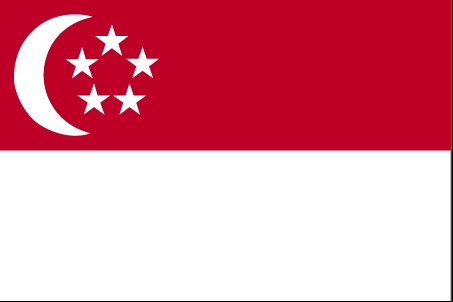 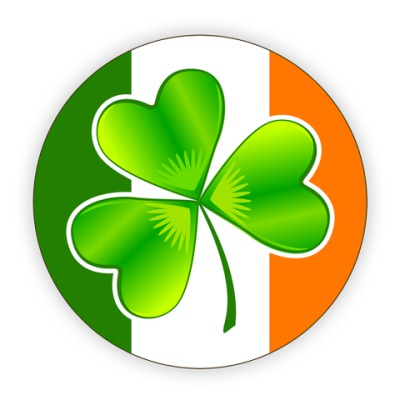 FILA-chart как средство достижения предметных, метапредметных и личностных результатов учащихся
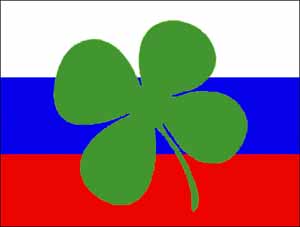 Гаврилова Ольга Викторовна
учитель английского языка I квалификационной категории
МАОУ «Средняя общеобразовательная школа №141 с 
углубленным изучением отдельных предметов» Советского
района г.Казани,
тьютор проекта «Совершенствование качества
преподавания в Республике Татарстан»,
обладатель гранта Правительства РТ  «Алгарыш»,
лауреат конкурса «Лучший учитель года города Казани 2015»
персональный сайт учителя: учительский.сайт/62110
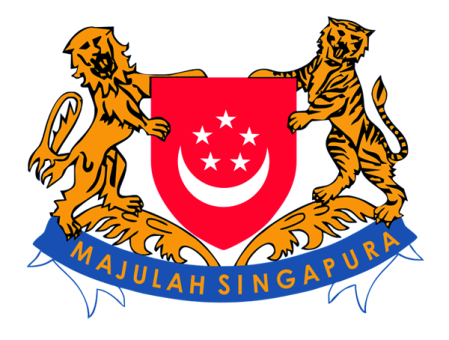 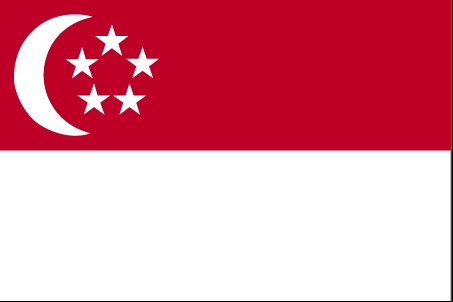 Применение образовательного опыта зарубежных стран
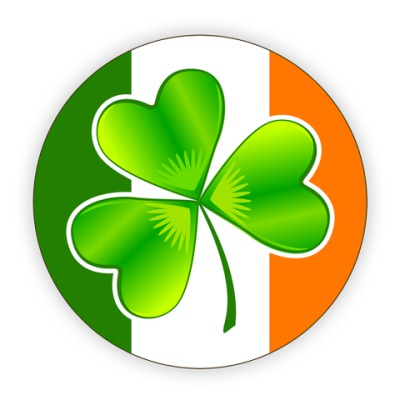 Личный опыт учителя
Требования 
ФГОС
Наша школа – пилотная площадка по введению ФГОС
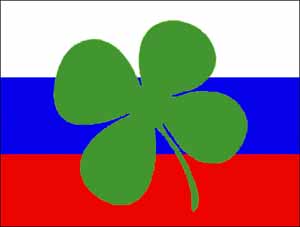 Накопленный практический опыт
EF EPI
Индекс владения английским языком
Актуальность
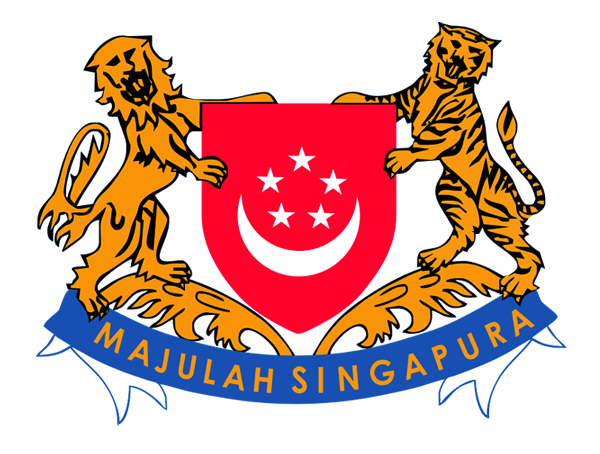 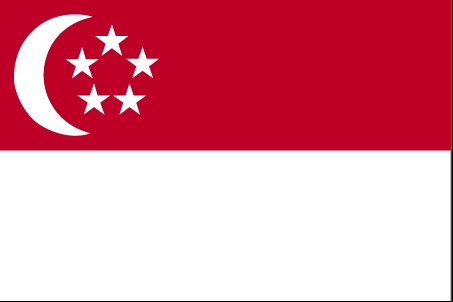 Крупнейший в мире рейтинг уровня владения английским языком 
EF English Proficiency Index
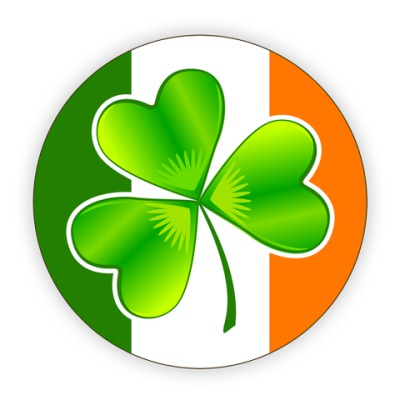 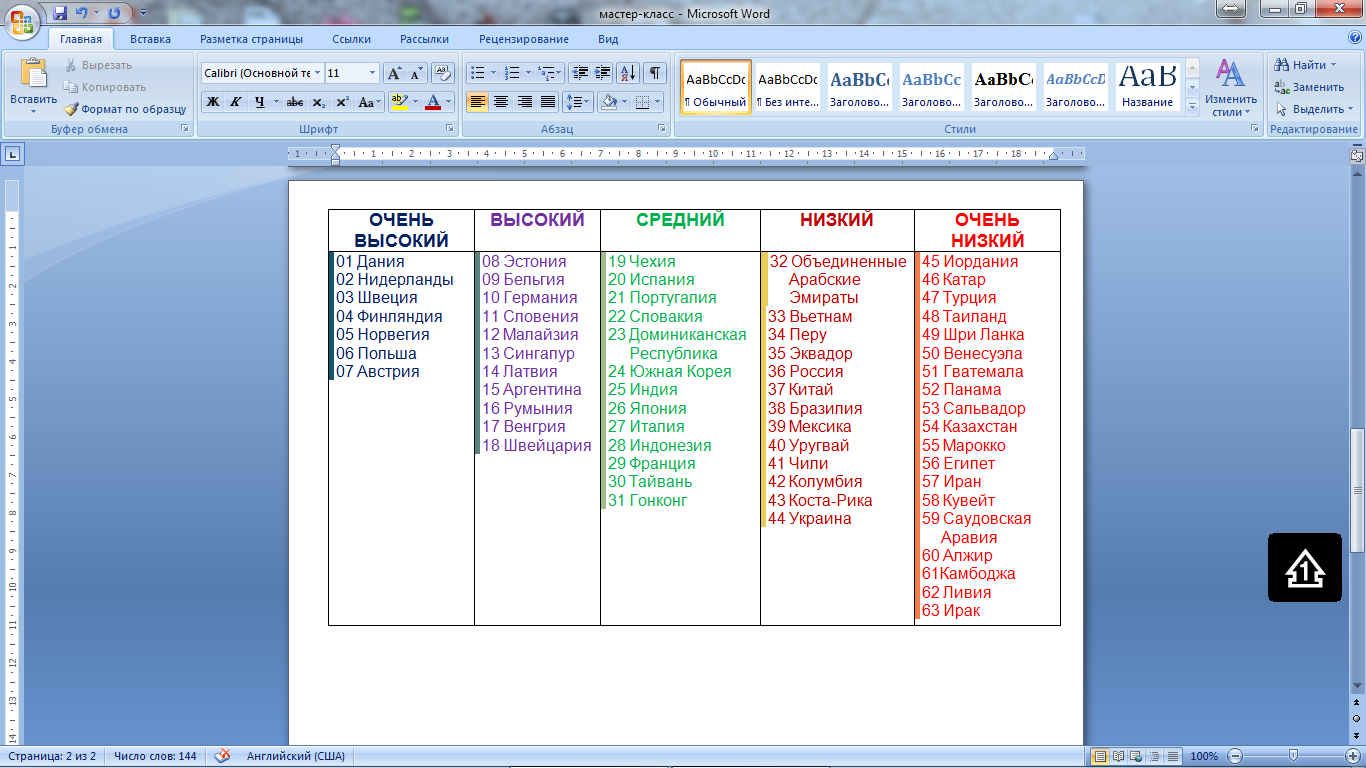 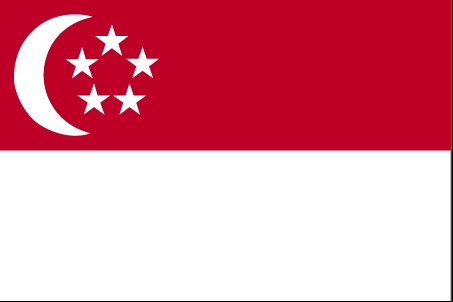 Структура проблемно-ориентированного урока
●Запуск проблемы
● Анализ проблемы
● Реализация плана решения
● Презентация решения
Использование на уроке 
английского языка
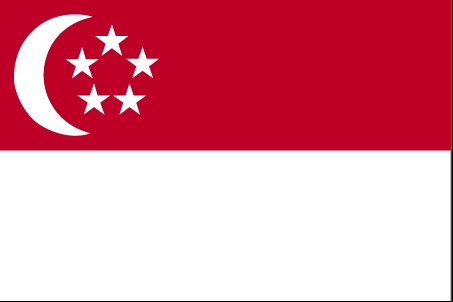 Чемпионат мира
по водным видам спорта - 2015
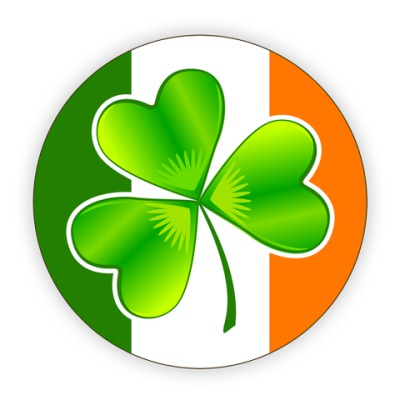 Запуск проблемы
“В связи с проведением в Казани Чемпионата мира по водным видам спорта 2015 года объявлен конкурс на создание универсального разговорника-справочника на английском языке для гостей Казани (спортсменов-участников чемпионата, болельщиков и жителей города).
В справочнике должна содержаться информация по видам спорта, объектам чемпионата, достопримечательностям города, центрам культурного досуга, а также объектам питания.”
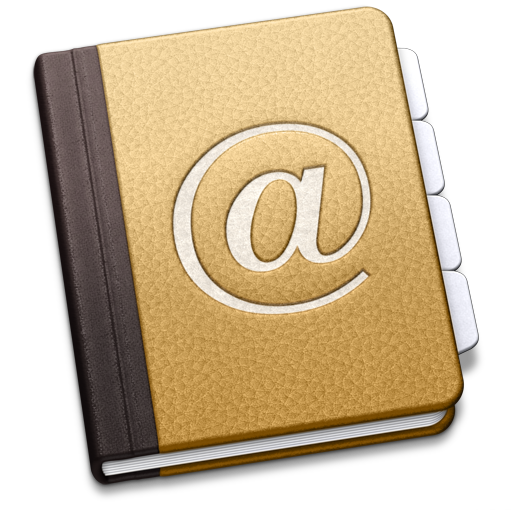 1. Учитель совместно с учащимися изучает текст.
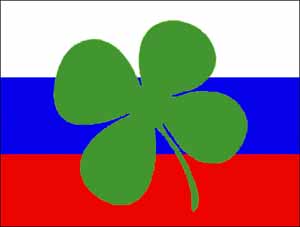 2. Учитель описывает конечный продукт, который должен получиться в результате работы.
3. Учитель объясняет методы и критерии оценки.
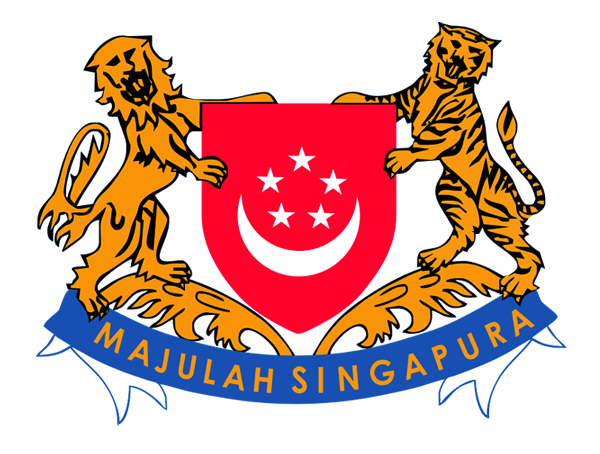 4. Учащиеся уточняют требования и критерии при необходимости.
Задание: Создать универсальный справочник-разговорник на английском языке.
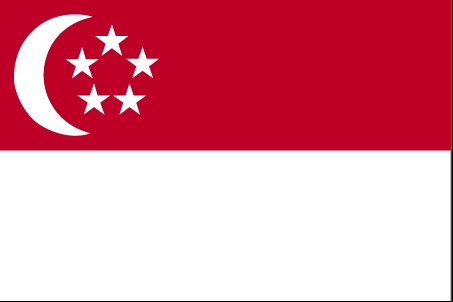 FILA карта
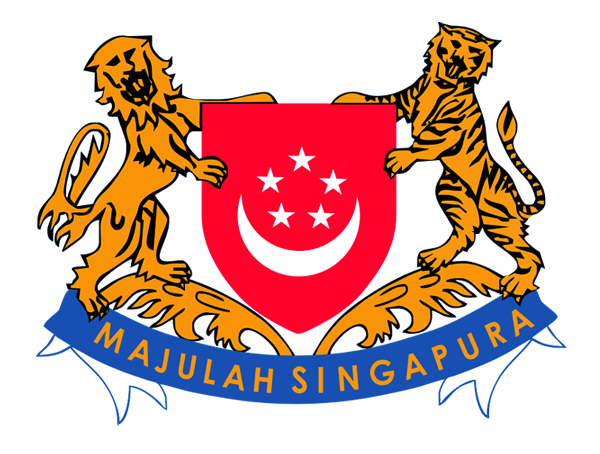 Analyzing the problem
Анализ текста
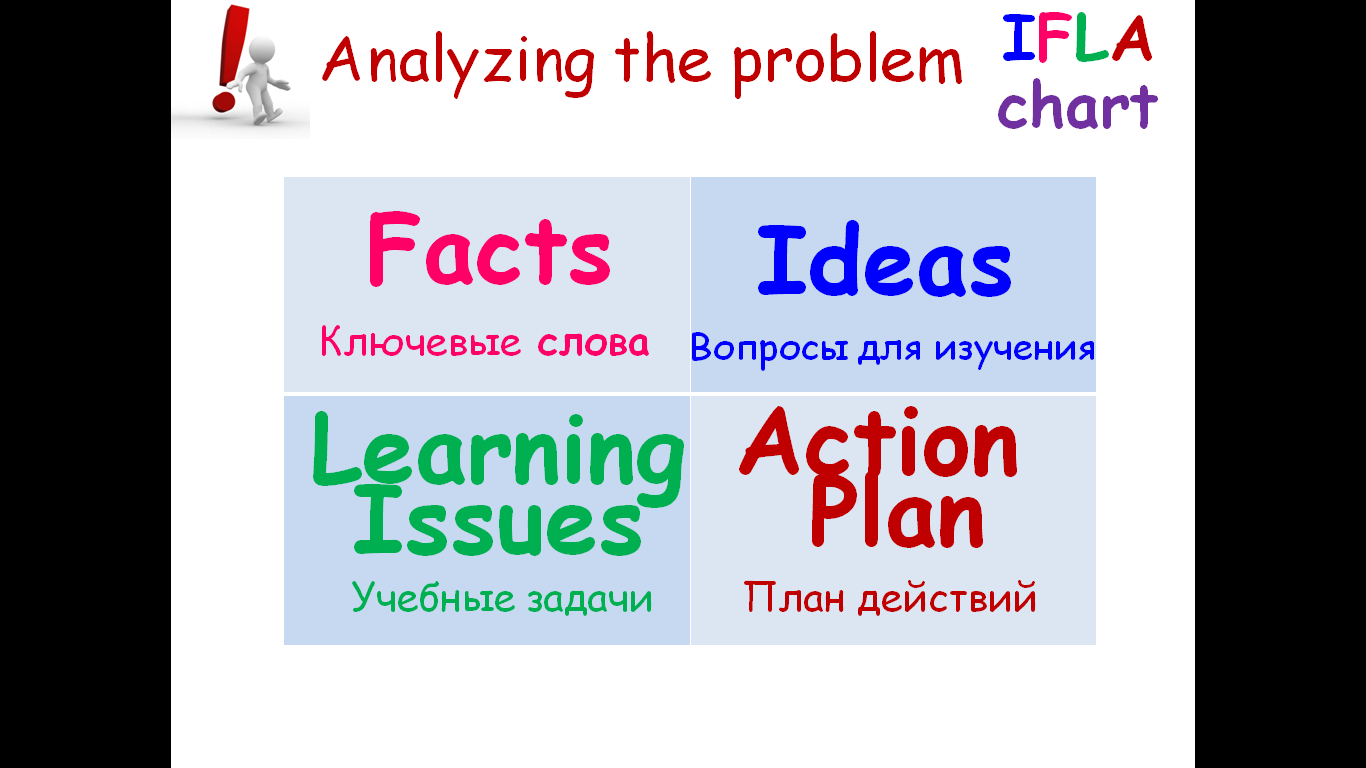 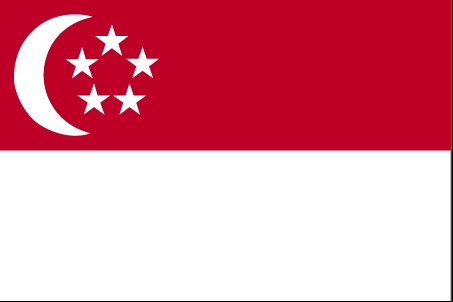 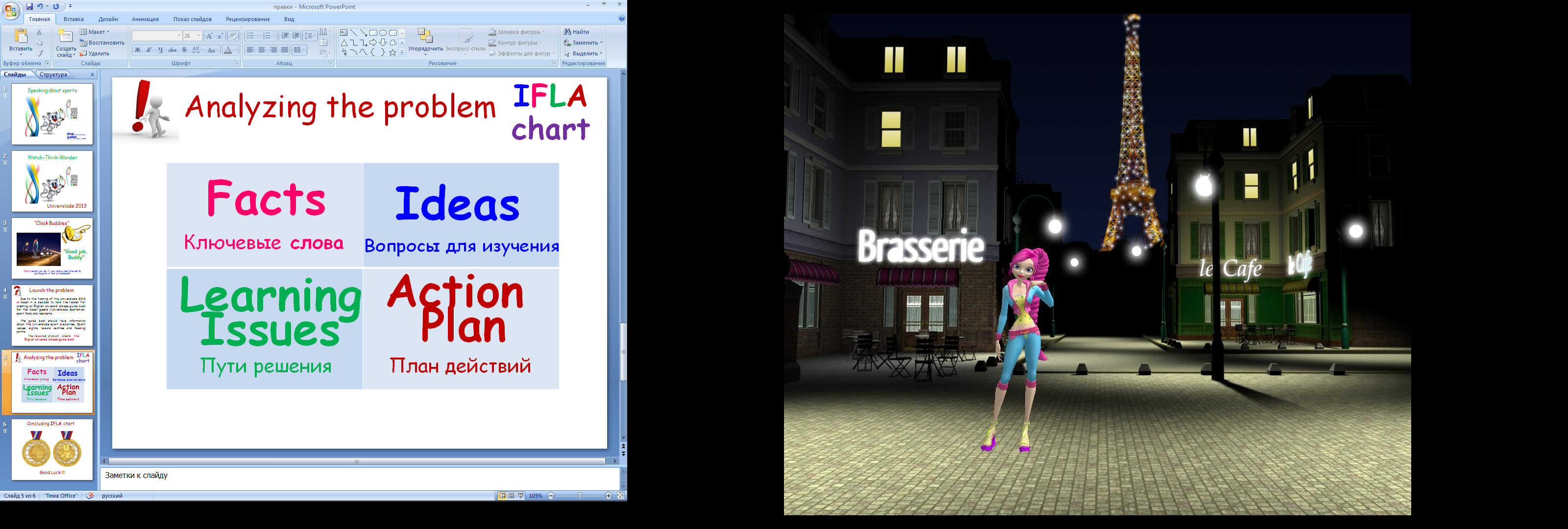 Analyzing the problem
Анализ текста
Шаг 1.  
Учащиеся  изучают текст, выявляют ключевые слова или фразы и составляют их список.
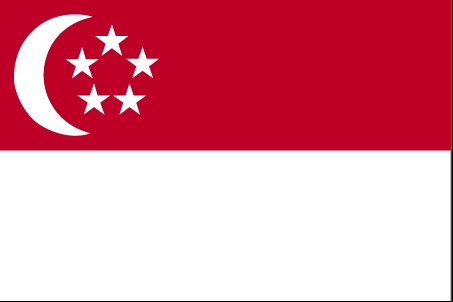 Launch the problem
 Запуск проблемы
Чемпионат мира
по водным видам спорта - 2015
“В связи с проведением в Казани Чемпионата мира по водным видам спорта 2015 года объявлен конкурс на создание универсального разговорника-справочника на английском языке для гостей Казани (спортсменов-участников чемпионата, болельщиков и жителей города).
В справочнике должна содержаться информация по видам спорта, объектам чемпионата, достопримечательностям города, центрам культурного досуга, а также объектам питания.”
Чемпионата
мира по водным видам спорта
Анализ текста
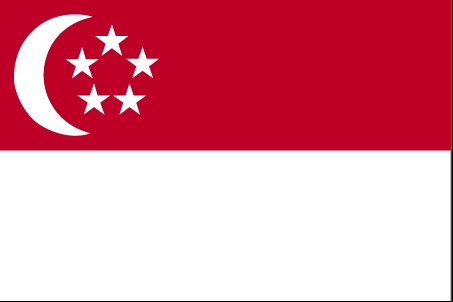 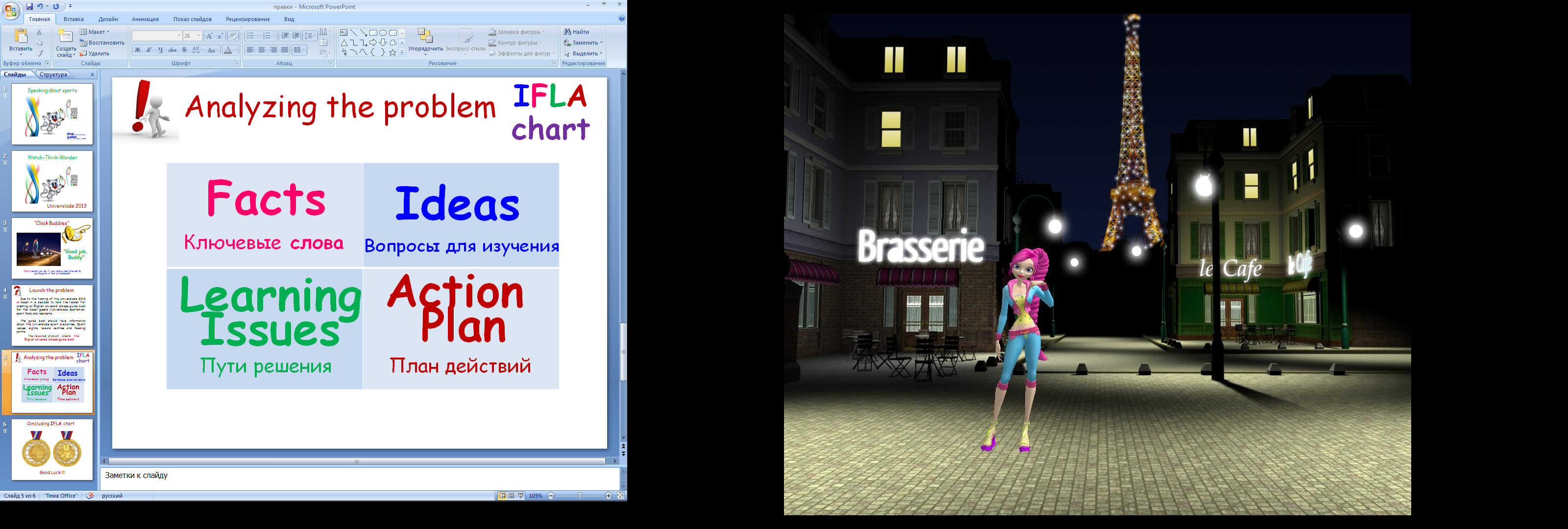 Шаг 1.  
Учащиеся  изучают проблему, выявляют факты и составляют их список.
Чемпионат мира по водным видам спорта.

2. Объекты чемпионата мира.

3. Достопримечательности.

4. Центры культурного досуга.

5. Объекты питания.
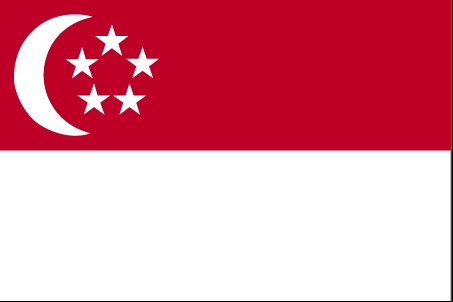 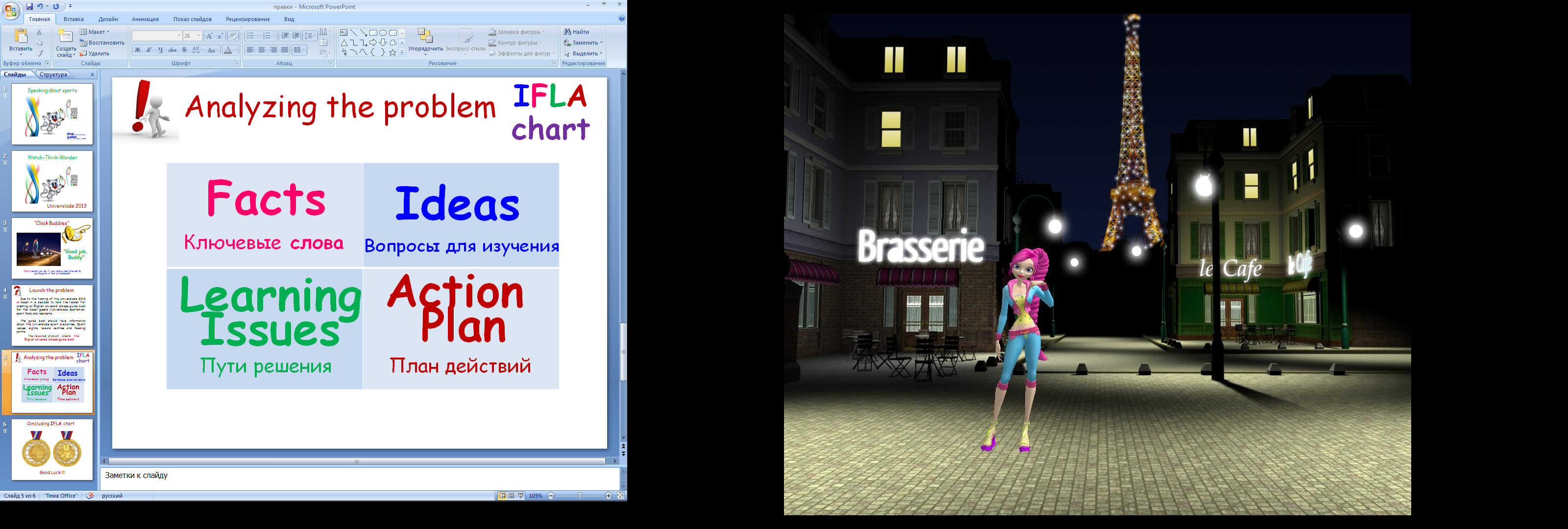 Analyzing the problem
Анализ текста
Шаг 2. 
Учащиеся  составляют список вопросов для изучения, вытекающих из фактов.
Ключевая фраза:
Чемпионат мира по водным видам спорта.
Какие водные виды спорта включены в программу чемпионата мира?
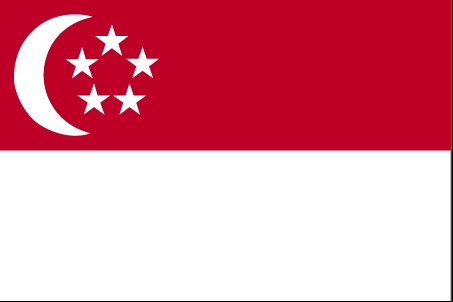 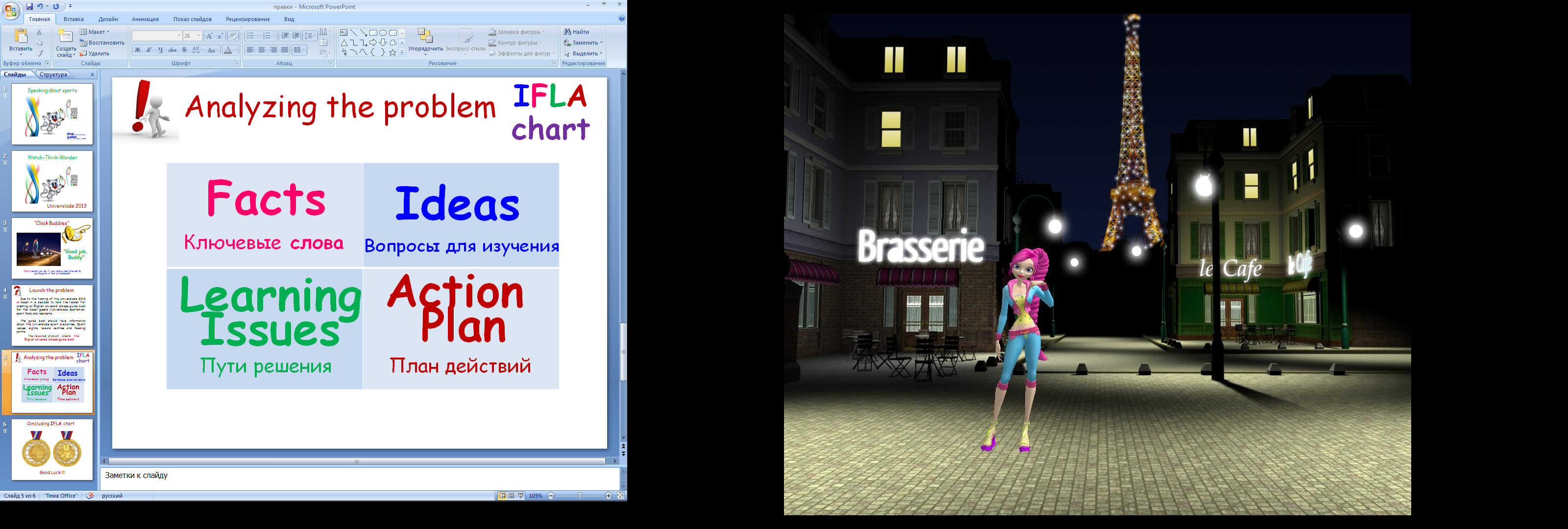 Какие вопросы, связанные с фактами, мы можем задать?
Какие водные виды спорта включены в программу чемпионата мира?
 
2. Какие спортивные объекты задействованы в проведении чемпионата?
 
3. Какие достопримечательности являются наиболее интересными? 

4. Какие фразы могут понадобиться для общения?
и так далее...
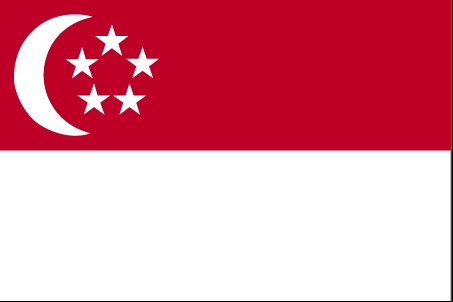 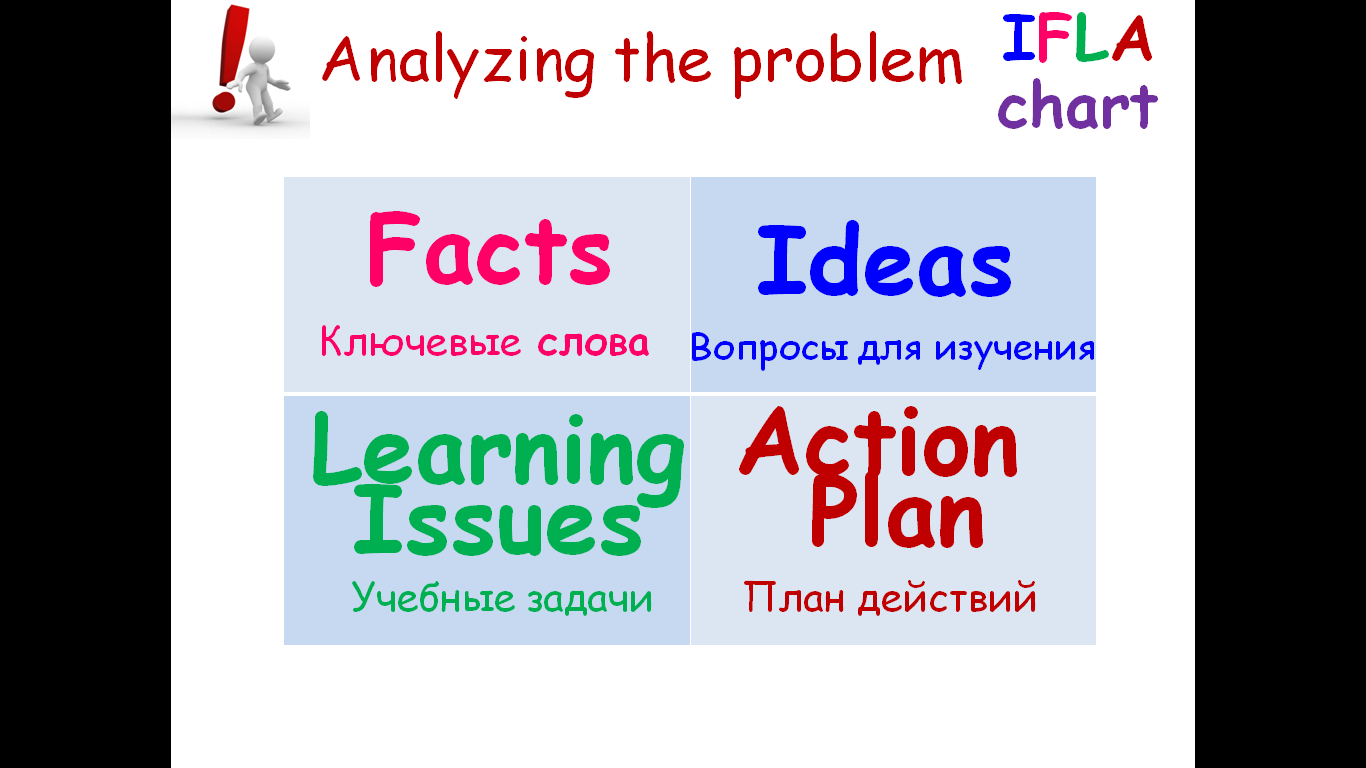 Analyzing the problem
Анализ текста
Шаг 3. 
Учащиеся  определяют учебные задачи, исходя из возникших вопросов.
Ключевая фраза:
Чемпионат мира по водным видам спорта.
Вопрос для изучения:
Какие водные виды спорта включены в программу чемпионата мира?
Выяснить, какие водные виды спорта включены в программу чемпионата мира.
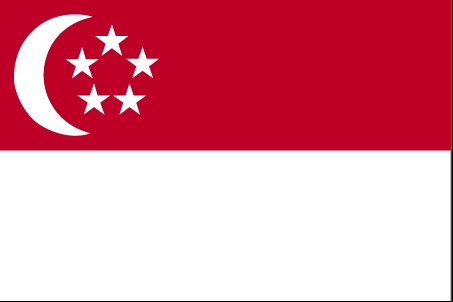 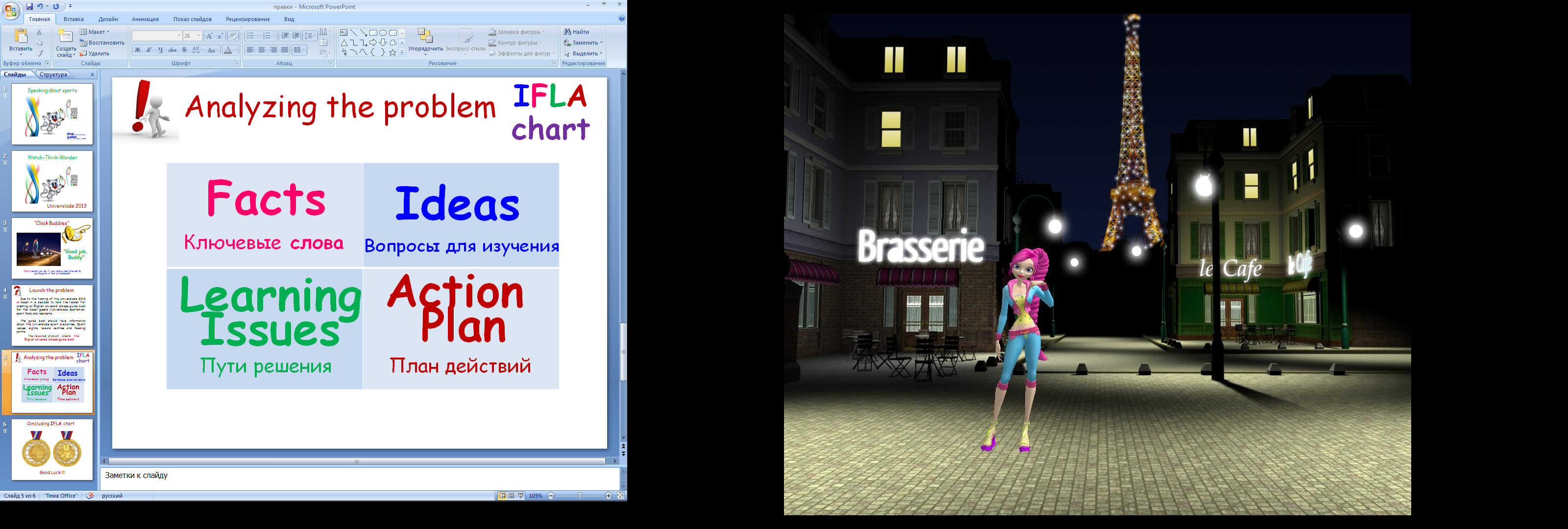 Какие учебные задачи, мы можем предложить?
Какие виды спорта включены в программу чемпионата мира 2015?



2. Какие спортивные объекты задействованы в проведении чемпионата мира 2015?

3. Какие достопримечательности являются наиболее интересными?
 
4. Какие фразы могут понадобиться иностранным гостям для получения информации по интересующим вопросам?
Выяснить, какие водные виды спорта включены в программу чемпионата мира.
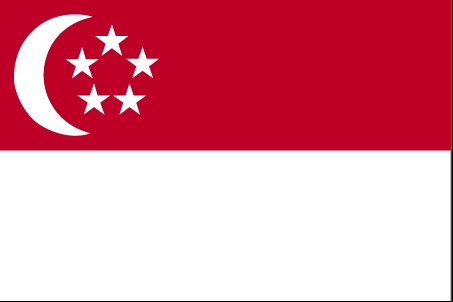 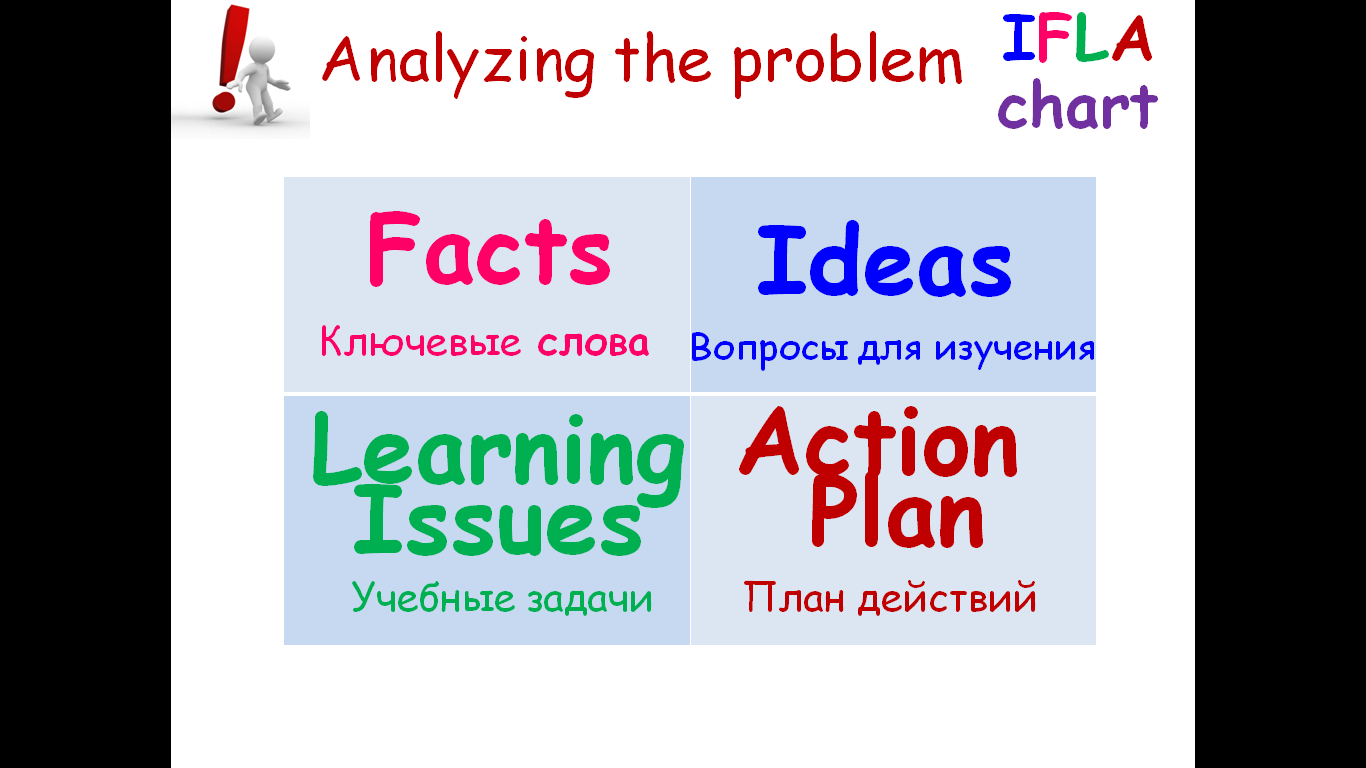 Какие учебные задачи необходимо решить, чтобы  найти ответ на вопрос?
1.Выяснить, какие водные виды спорта включены в программу Чемпионата мира по водным видам спорта - 2015.

2. Найти названия и фотографии объектов, которые будут включены в справочник.

3. Изучить фразы, которые могут понадобиться гостям столицы и подобрать к ним графические изображения.

4. Найти и изучить информацию по самым известным достопримечательностям.
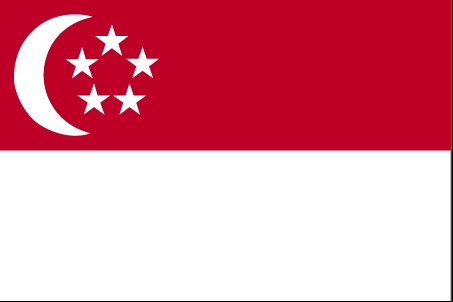 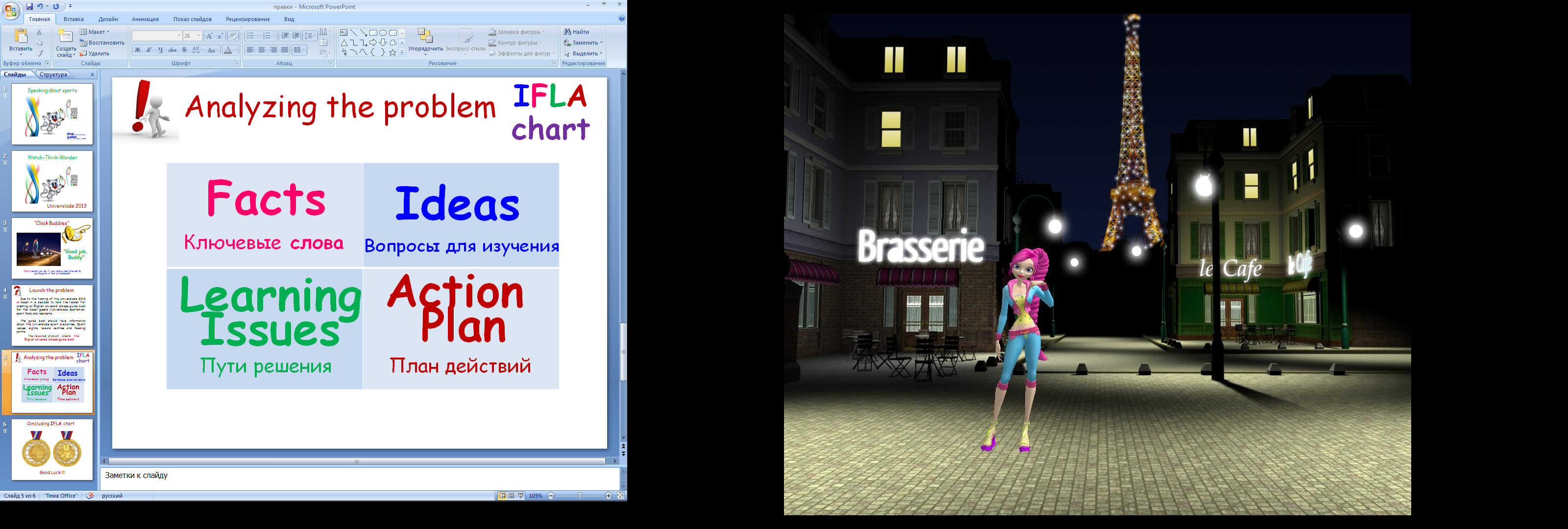 Analyzing the problem
Анализ текста
Шаг 4. 
Учащиеся  составляют план реализации задуманного.
Ключевая фраза:
Чемпионат мира по водным видам спорта.
Вопрос для изучения:
Какие водные виды спорта включены в программу чемпионата мира?
Учебная задача:
Выяснить, какие водные виды спорта включены в программу чемпионата мира.
Составить список водных видов спорта с кратким описанием, фотографиями и названием на английском языке.
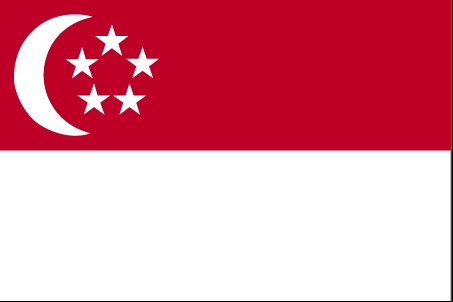 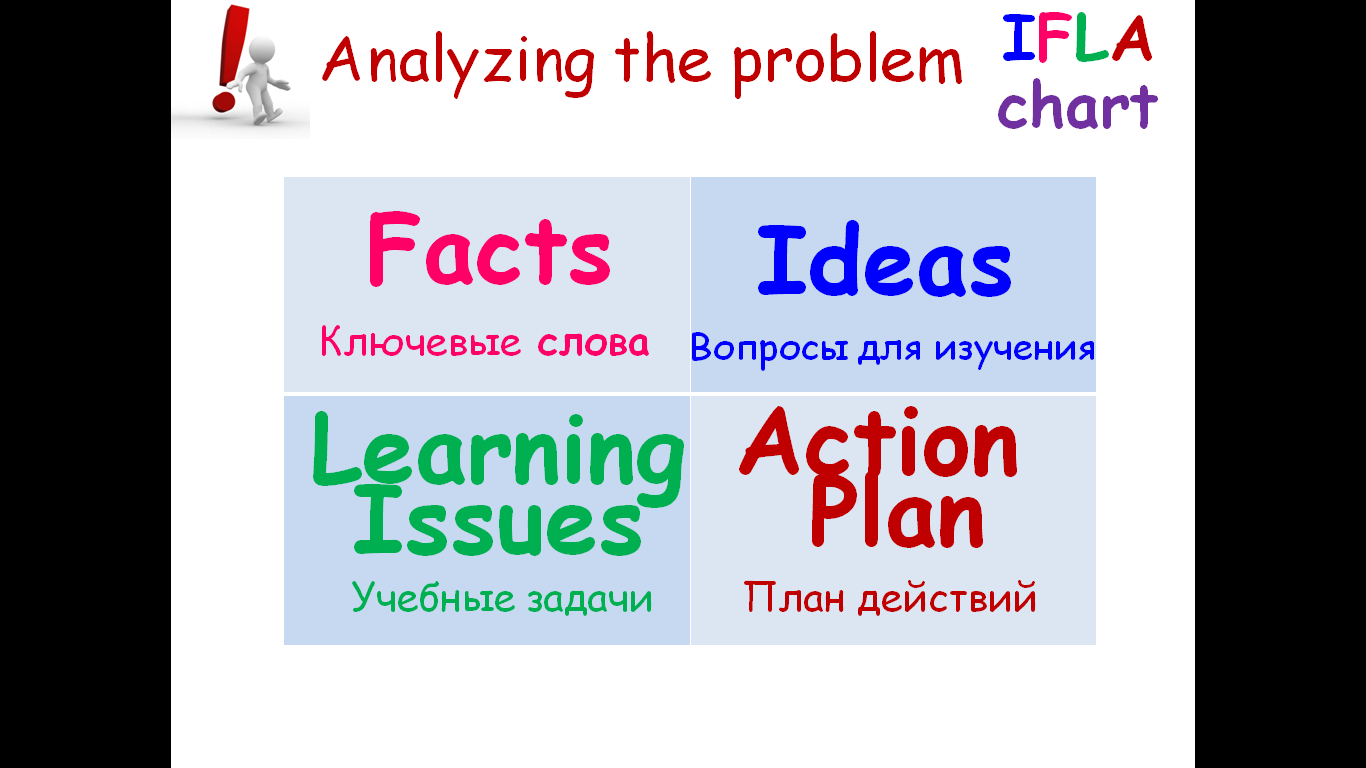 Какой план реализации мы составим?
1.Выяснить, какие водные виды спорта включены в программу Чемпионата мира по водным видам спорта - 2015.

2. Найти названия и фотографии объектов, которые будут включены в справочник.

3. Изучить фразы, которые могут понадобиться гостям столицы и подобрать к ним графические изображения.

4. Найти и изучить информацию по самым известным достопримечательностям.
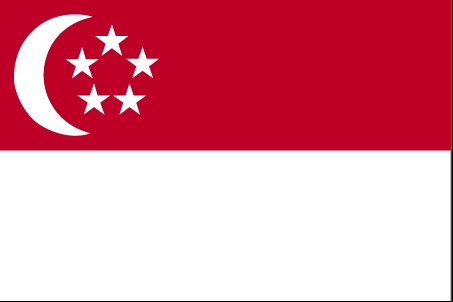 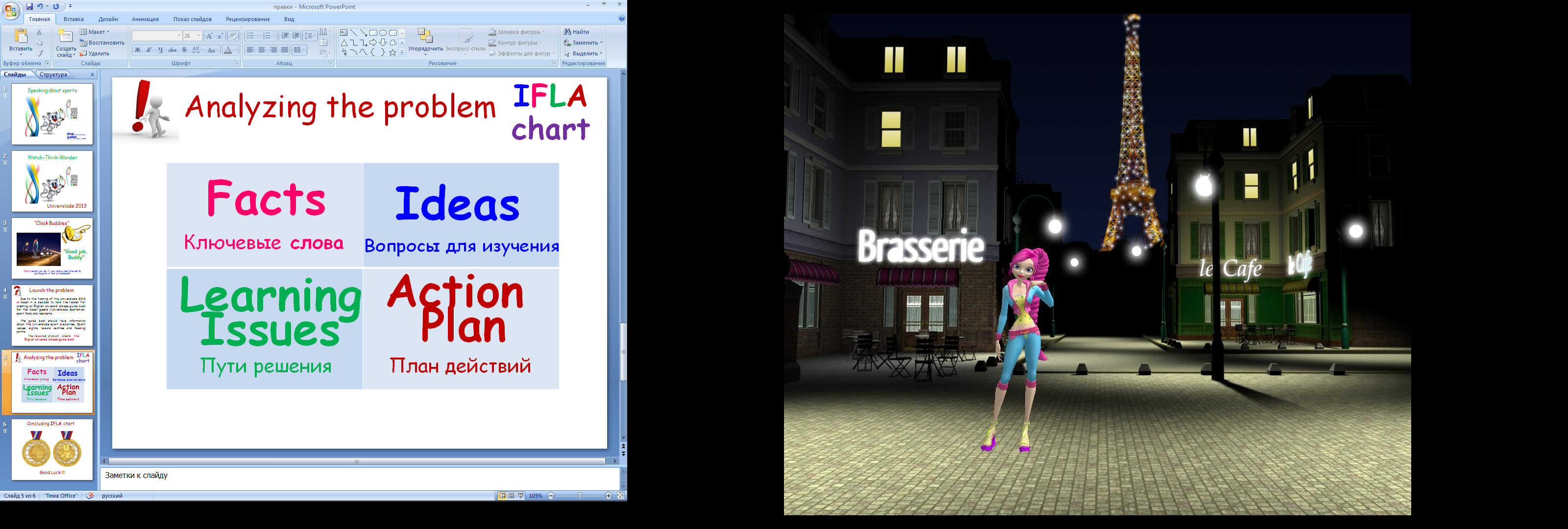 Какой план реализации мы составим?
Составить список видов спорта с кратким описанием, фотографиями и названием на английском языке.

2. Включить в справочник названия объектов      чемпионата мира,  фотографии с их кратким описанием.

3. Подготовить карту, на которой обозначить все объекты, включенные в справочник, виды транспорта, которым можно воспользоваться.

4. Провести опрос и включить в справочник наиболее интересные студентам достопримечательности.
FILA карта
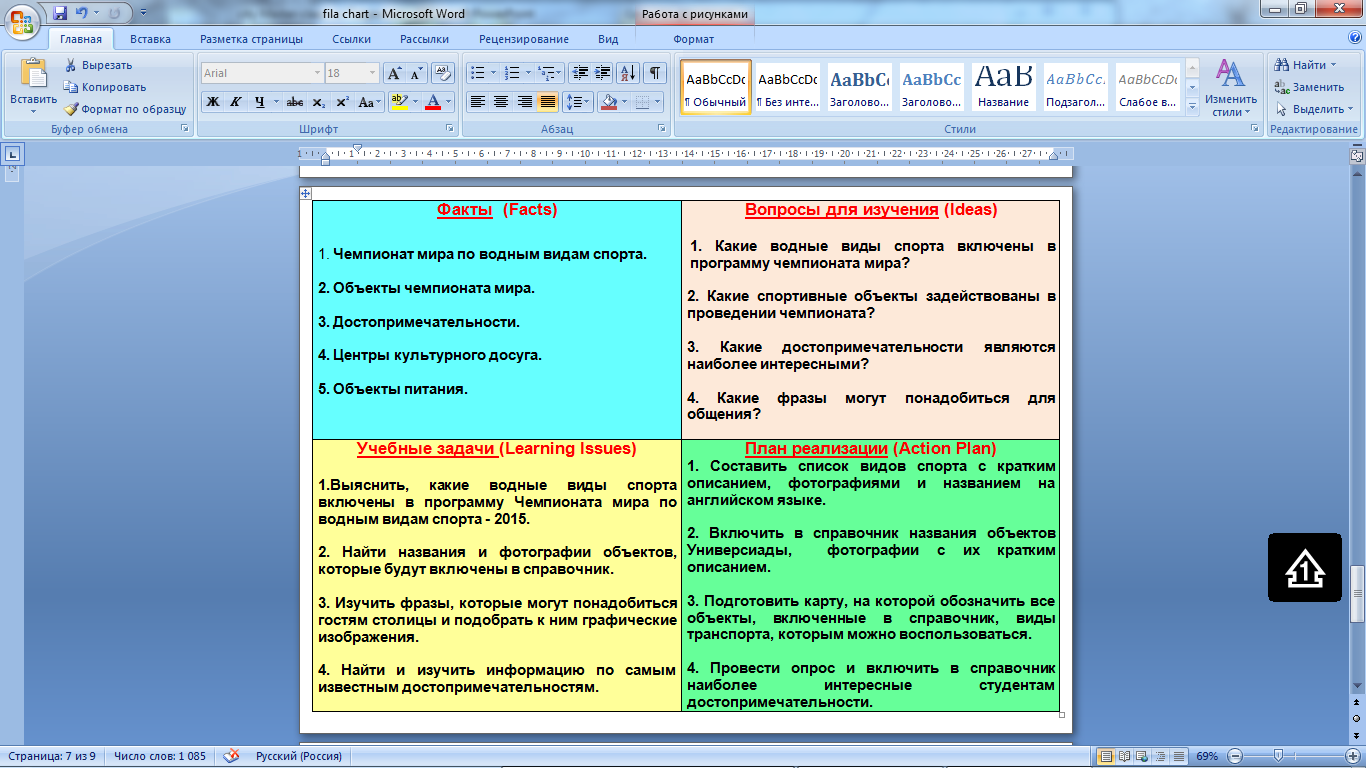 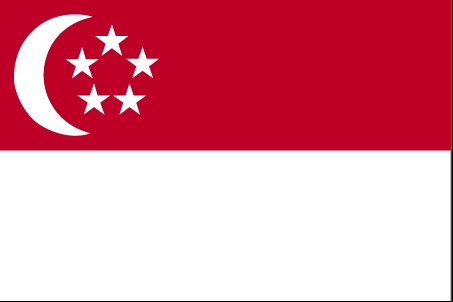 Результат
Формирование и развитие
1. информационной компетентности
2. коммуникативной компетентности
3. личностной компетентности
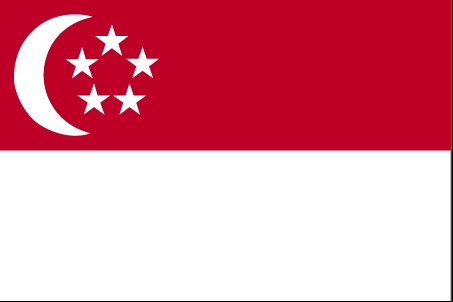 Формирование и развитие коммуникативной 
компетентности
развивали речевые умения в говорении, аудировании, чтении и письме;
накапливали новые языковые средства, обеспечивающие возможность общаться на определенную тему (спорт, достопримечательности)
развивали способность и готовность использовать английский язык в реальном общении; формировали умение представлять свою собственную страну, ее культуру в условиях межкультурного общения
развивали умения в процессе общения выходить из затруднительного положения, вызванного нехваткой языковых средств
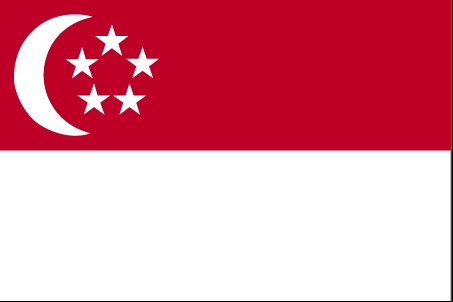 Формирование и развитие коммуникативной 
компетентности
Развивали умения в процессе общения выходить из затруднительного положения, вызванного нехваткой языковых средств
Развивали желание и умение самостоятельного изучения английского языка доступными способами (в процессе выполнения проектов, через Интернет, с помощью справочников и т.п.), развиваются специальные учебные умения (пользоваться словарями, интерпретировать информацию текста и др.), умение пользоваться современными информационными технологиями, опираясь на владение английским языком.
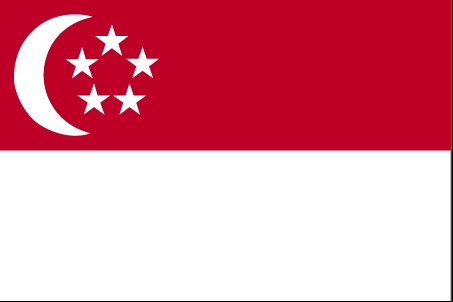 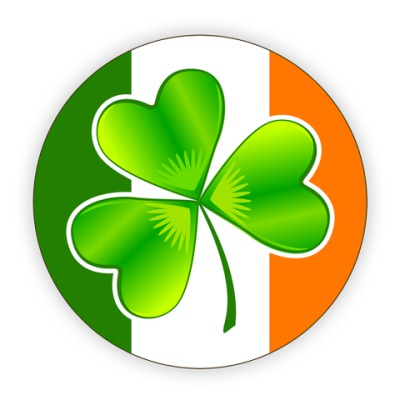 Проведение мониторинга
Мониторинг реализации инновационных технологий призван отследить и проанализировать личностные, предметные и метапредметные  достижения учащихся, а также возможности школы по их реализации.
Планируемые результаты
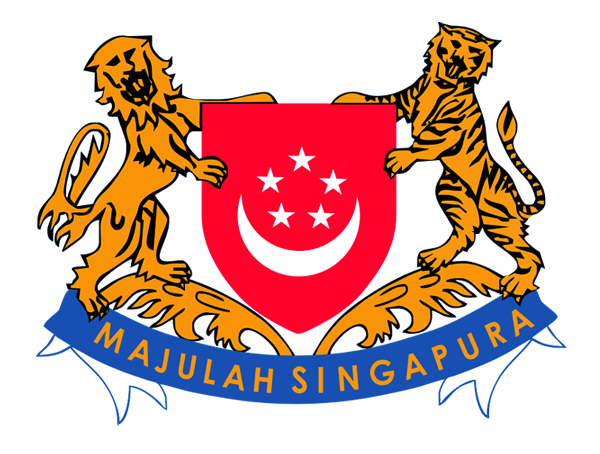 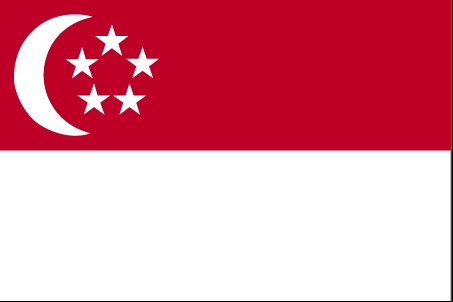 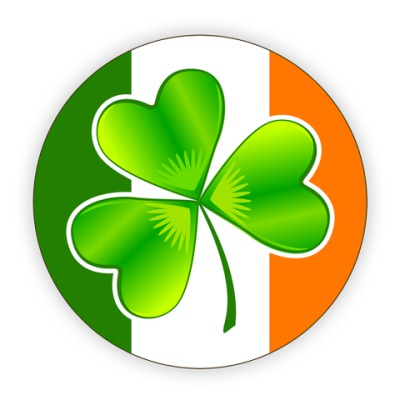 Методы педагогической диагностики
Итоговой аттестации подлежат только 
предметные и метапредметные результаты
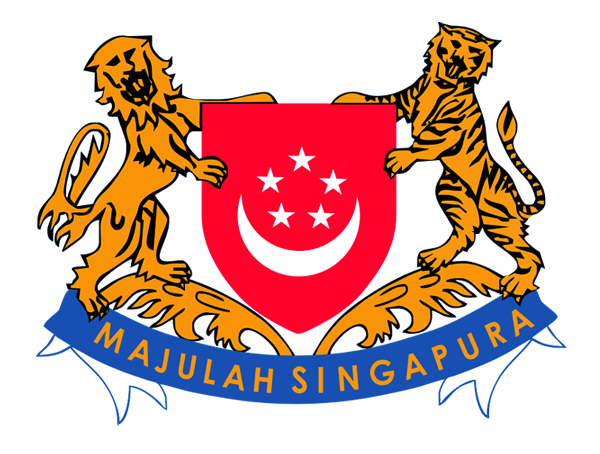 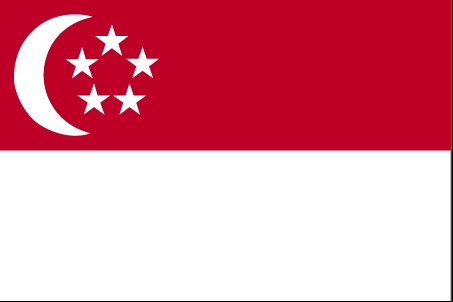 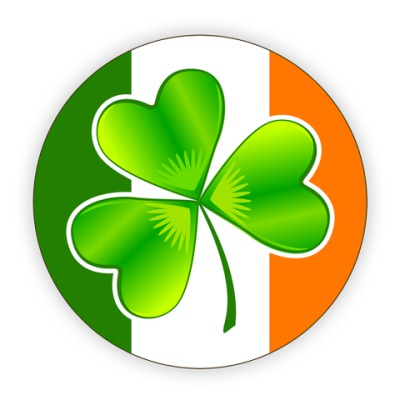 Говорят, время всё меняет. Но, по правде, это делает не время, а мы. 
                                
                                   ЭНДИ УОРХОЛЛ
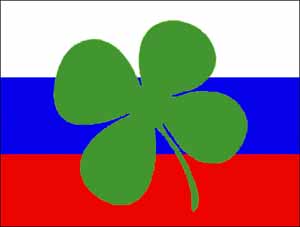 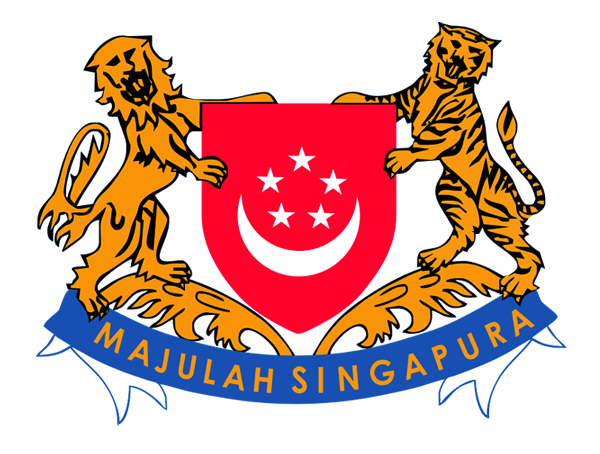 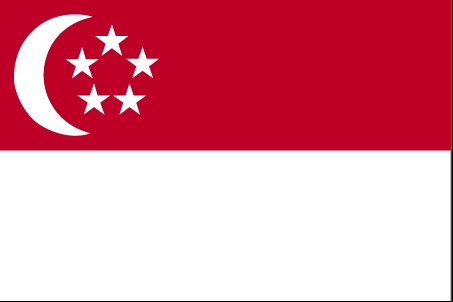 Литература:
Федеральный государственный образовательный стандарт основного общего образования /Министерство образования и науки РФ.- М.: Просвещение, 2011

Фундаментальное ядро содержания общего образования /Под ред. В.В.Козлова, А .М. Кондакова .- М.: Просвещение, 2009 

Хуторской А.В. Технология проектирования ключевых и предметных компетенций [Электронный ресурс] // Режим доступа http://www.eidos.ru/journal/2005/1212.htm;

Гурьянова А.В. Компетентностный подход в образовании [Электронный ресурс] // Режим доступа http://festival.1september.ru/articles/574903/;

Леонтьев А.А. Педагогическое общение.-М.,1996, с.17;

Полат Е.С. Новые педагогические технологии – М.1997;

Селевко Г.К. Современные образовательные технологии. Учебное пособие. М.: Народное образование, 1998, 256 с.

Скаткин М.Н. Проблемы современной дидактики. М. Педагогика 1980.
Махмутов М.И. Организация проблемного обучения М. Педагогика 1977.

 Robert E. Slavin “Research on cooperative Learning” an international perspective“ / Scandinavian Journal of Educational Research, Vol.33, No.4, 1989.
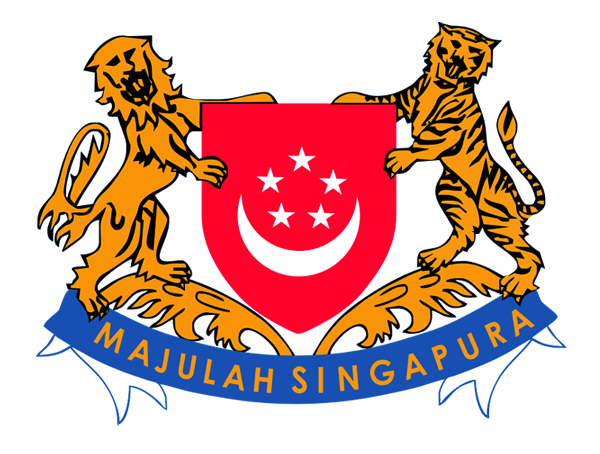